Dependencies Revisited for Improving Data Quality
Dr. Wenfei Fan 
(University of Edinburgh & Bell Laboratories)
	Paper Presented By – Prateek Dasgupta
Real-world data is often dirty
US: Pentagon asked 275 dead/wounded officers to re-enlist 
UK: there are 81 million national insurance numbers but only 60 million people eligible 
Australia: 500,000 dead people retain active medicare cards 
In a database of 500,000 customers, 120,000 records become invalid within a year – death, divorce, marriage, move 
Typical data error rate in industry: 1% – 5%, up to 30% 
Errors, conflicts and inconsistencies
[Speaker Notes: Ms. Stone, according to our database records you ar supposed to be dead.]
Dirty data is costly
Poor data costs US companies $600 billion annually; 
Erroneously priced data in retail databases costs US customers $2.5 billion each year;
World-wide losses from payment card fraud reached $4.84 billion in 2006; 
 30% – 80% of the development time for data cleaning in a data integration project; 
don’t forget “dirty data” about WMD in Iraq 
The market for data quality tools is growing at 17% annually ≫ 7% average of IT segments
[Speaker Notes: Give interesting examples about Barclays Regulatory Reporting teamCan talk about WMD in Iraq
And talk about last point on increasing data quality tools.]
Research activities
Statistics, management, and computer science
 Error correction (data imputation): to localize tuples that violate a given set of semantic rules, and fix erroneous values in the tuples that are identified as violations of the rules. 
 Object identification: to identify tuples from one or more relations that refer to the same real-world object. 
 Profiling: to infer and discover meta-data (constraints or semantic rules) from sample data. 
 Data integration: to resolve conflicts in the sources via object identification; quality-driven query processing by explicitly taking into account the quality of data from various sources,
[Speaker Notes: Approaches: probabilistic, empirical, rule-based, and logic-based (Core of the paper)
Talk about inter-disciplinary works and these research areas.]
A principled approach based on data dependencies
A promising approach, logic-based
Capturing a fundamental part of the semantics of data: inconsistencies emerge as violations of dependencies 
Reasoning about the semantics of the data: inference systems, analysis algorithms, 
Semantic profiling: discovery of dependencies for error correction and object identification
Dependencies considered for data cleaning: often traditional 
functional dependencies, 
inclusion dependencies
designed for improving the quality of schema
A principled approach based on data dependencies
Revising traditional dependencies, for improving data quality
Outline
Conditional dependencies for capturing data inconsistencies
Conditional functional dependencies (CFDs) 	
Conditional inclusion dependencies (CINDs) 
Other extensions 
Matching dependencies for object identification 
Static analyses: New challenges 
Reasoning about conditional dependencies: Satisfiability, implication, axiomatizability, dependency propagation
Inferring matching rules 
Improving data quality with dependencies  
Data repairing 
Condensed representations of all repairs
Example: customer relation
One of the central technical problems is how to tell whether the data is dirty or clean
Schema: country code (CC), area code (AC), phone (phn), ... 
 Cust(CC: int, AC: int, phn: int, name: string, street: string, city: string, zip: string)
Instance:
	

T1: 
T2:      
T3:

 Functional dependencies (FDs):
f1: [CC,AC, phn] → [street, city, zip],     f2: [CC,AC] → [city].
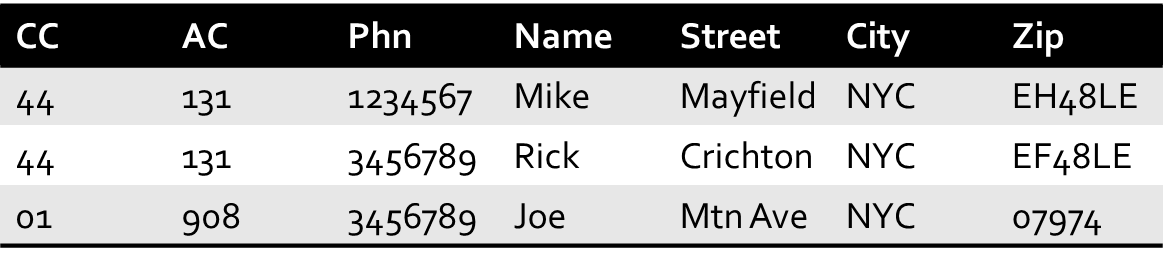 Capturing inconsistencies in the data
In the UK, the zip code uniquely determines the street. cfd1: ([CC = 44, zip] → [street]) 
This constraint specifies a semantic property of the data.
It does not hold for other countries, e.g., USA 
It can’t be expressed as standard FDs
The example database does not satisfy this constraint

T1:
T2:
T3:
[Speaker Notes: The data is not clean after all]
More example constraints
In the UK, if the area code is 131, then the city must be Edinburgh (EDI) 
In the USA, if the area code is 908, then the city must be Murray Hill (MH)
Refining the FD f1: [CC,AC, phn] → [street, city, zip] by adding conditions (bindings of semantically related constants) 
cfd2: ([CC = 44, AC = 131, phn] → [street, city = ‘EDI’, zip]) 
cfd3: ([CC = 01, AC = 908, phn] → [street, city = ‘MH’, zip])
[Speaker Notes: EDI => EDINBURG
MH =>]
More examples constraints (Continued)
Refining the FD f1: [CC,AC, phn] → [street, city, zip] by adding conditions (bindings of semantically related constants) 

cfd2: ([CC = 44, AC = 131, phn] → [street, city = ‘EDI’, zip]) 
cfd3: ([CC = 01, AC = 908, phn] → [street, city = ‘MH’, zip])







 None of the tuples in the example database is clean
The need for new dependencies
cfd1: ([CC = 44, zip] → [street]) 
cfd2: ([CC = 44, AC = 131, phn] → [street, city = ‘edi’, zip]) 
cfd3: ([CC = 01, AC = 908, phn] → [street, city = ‘mh’, zip])

They capture inconsistencies that traditional FDs cannot detect – FDs were designed for schema design after all

Data integration in real-life: source dependencies
hold on a subset of sources
but only hold conditionally on the integrated data

They are NOT expressible as traditional FDs 
Do not hold the entire relation
Contain constant data values, besides logical variables
[Speaker Notes: Syntatic correct data but semantically wrong
To determine whether the data is dirty or clean, ask this to students?]
Conditional Functional Dependencies (CFDs)
A CFD is defined to be a pair ϕ = R(X → Y ,Tp), where
X → Y is a standard FD, embedded in ϕ; 
Tp is the pattern tableau consisting of tuples tp over X ∪ Y;
In a pattern tuple tp, each tp[A] is either a constant from dom(A) or a wildcard   ‘_ ’ (unnamed variable) that draws values from dom(A).


Traditional FDs as a special case: expressing the FD f1 as
 Cust([CC, zip] -> [street], Tp)
Pattern tableau Tp:
Conditional Functional Dependencies (CFDs) Continued
A CFD is defined to be a pair ϕ = R(X → Y ,Tp), where
X → Y is a standard FD, embedded in ϕ; 
Tp is the pattern tableau consisting of tuples tp over X ∪ Y;
In a pattern tuple tp, each tp[A] is either a constant from dom(A) or a wildcard   ‘_ ’ (unnamed variable) that draws values from dom(A).

Traditional FDs as a special case: expressing the FD f1 as
 Cust([CC, AC, phn]    -> [street, city, zip], Tp)
Pattern tableau Tp: 


CFDs subsume traditional FDs.
Conditional Functional Dependencies (CFDs)
Recall FDs and CFDs from previous example
A single CFD representing cfd2, cfd3 and FD f1:
 Cust([CC,AC,phn] -> [street,city,zip],Tp)
Pattern tableau Tp: 





Each pattern tuple tp is a constraint
Semantics of CFDs
Operator ≍:
a matches b (a ≍ b)
Either a or b is _
both a and b are constants and a = b. 
tuple t1 matches tuple t2 (t1 ≍ t2): defined component-wise
(a, b) ≍ (a, _) but (a, b) ≍ (a, c). 

A database D satisfies a CFD ϕ = R(X → Y ,Tp) iff 
for each pair of tuples u, v ∈ D and for each pattern tuple tp ∈ Tp, if u[X] = v[X] ≍ tp[X], then u[Y ] = v[Y ] ≍ tp[Y ] 

Pattern tuples:
tp[X]: identifying a subset {u | u ∈ D, u[X] ≍ tp[X]};
u[Y ] = v[Y] ≍ tp[Y]: enforcing the FD X → Y and the pattern tp[Y] to the subset. 

 Conditional: tp applies to the subset rather than to the entire D
Violation of CFDs
Cust([CC,AC, phn] → [street, city, zip], Tp)
        
           TP:
	


Tuple t3 violates the CFD:
t3[CC, AC, phn] = t3[CC, AC, phn] ≍ tp[CC, AC, phn]
T3[city] ≍ tp[city] 



                                      

A single tuple may violate a CFD
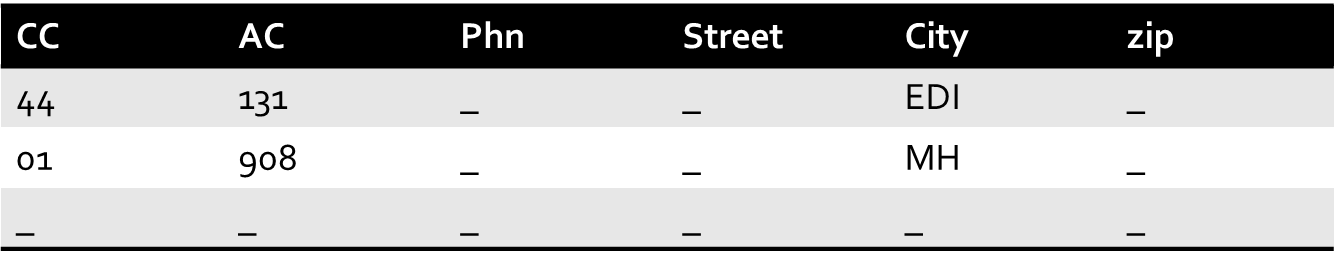 [Speaker Notes: Change T3[city] not equal to tp[city]
CFDs end here]
The need of extending inclusion dependencies
Example schema:
 Source: order(title: string, type: string, price: real)
 Target: book(title: string, price: real, format: string)
   CD(album: string, price: real, genre: string)
Inclusion dependencies (INDs) from the source to the target?
order(title, price) ⊆ book(title, price),                             Order
order(title, price) ⊆ CD(album, price).   
        Book                                                                   
                                                          CD
[Speaker Notes: Snow White is of Type CD or Book ?
These traditional INDs do not make sense.]
Extending inclusion dependencies for schema matching
Schema:
 Source: order(title: string, type: string, price: real)
 Target: book(title: string, price: real, format: string)
   CD(album: string, price: real, genre: string)

There are indeed inclusion dependencies, under conditions:
cind1: (order(title, price; type = ‘book’) ⊆ book(title, price))
Cind2: (order(title, price; type = ‘CD’) ⊆ CD(album, price))

These dependencies only apply to subsets of the order relation that satisfy certain patterns.
Extending inclusion dependencies for data cleaning
A constraint from CD to book: it holds only if the genre of a CD is audio book and if so, then the format of the matching book must be audio
cind3: (CD(album, price; genre = ‘a-book’)
	⊆ book(title, price; format = ‘audio’))

The example database does not satisfy cind3
                                                          


These dependencies specify patterns of semantically related data values across different relations
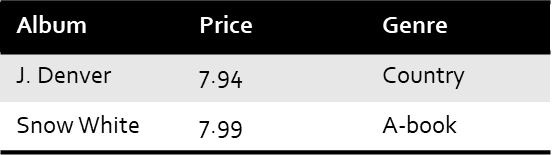 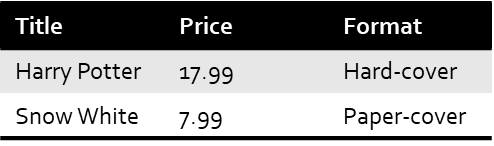 Conditional Inclusion Dependencies (CINDs)
A CIND is a pair (R1[X] ⊆ R2[Y ], Tp[Xp k Yp]), where
R1[X] ⊆ R2[Y ] is a standard IND from R1 to R2;
Tp is a pattern tableau over Xp of R1 and Yp of R2 (distinct from X and Y ), consisting of pattern tuples of constants only

Examples: cind1, cind2, cind3:
cind1: (order(title, price; type = ‘book’) ⊆ book(title, price)) 
cind2: (order(title, price; type = ‘CD’) ⊆ CD(album, price)) 
cind3: (CD(album, price; genre = ‘a-book’) ⊆ book(title, price; format = ‘audio’)) 

CINDs:
ϕ4: (order(title, price) ⊆ book(title, price), T4[type]) 
ϕ5: (order(title, price) ⊆ CD(album, price), T5[type]) 
ϕ6: (CD(album, price)) ⊆ book(title, price), T6[genre || format])
Conditional Inclusion Dependencies (CINDs)
A CIND is a pair (R1[X] ⊆ R2[Y ], Tp[Xp k Yp]), where
R1[X] ⊆ R2[Y ] is a standard IND from R1 to R2;
Tp is a pattern tableau over Xp of R1 and Yp of R2 (distinct from X and Y ), consisting of pattern tuples of constants only
Standard INDs are a special case of CINDs:
IND: R1[X] ⊆ R2[Y]
CIND: (R1[X] ⊆ R2[Y ],Tp[∅])

CINDs subsume traditional INDs
Semantics of CINDs
D = (D1, D2), where Di is an instance of Ri , i = 1, 2.

D satisfies (R1[X] ⊆ R2[Y ],Tp[Xp || Yp]) iff
for any tuple s in D1 and any pattern tuple tp in Tp,
if s[Xp] = tp[Xp] then there exists a tuple t in D2 such that
s[X] = t[Y] and
t[Yp] = tp[Yp].

Pattern tuples:
tp[Xp] identifies a subset {s | s ∈ D1,s[Xp] = tp[Xp]};
s[X] = t[Y ] and t[Yp] = tp[Yp]: enforcing the standard IND R1[X] ⊆ R2[Y ] on the subset, and moreover, enforcing the tp[Yp] pattern to the matching R2 tuples.

Each pattern tuple tp is a constraint
Other extensions(CFD & IND): Denial constraints
Add Disjunction and Inequality to CFDs.

 Universally quantified FO sentences of the form:


Ri is a relation atom for i ∈ [1, m];
ϕ is a conjunction of built-in predicates such as =, !=, , ≤, ≥;
May carry constants, numerical values and aggregate functions.

	ecfd1: CT € {NYC,L1} -> AC
           ecfd2: CT € {NYC} -> AC {212,718,646,347,917}	

Well studied research area for improving data quality
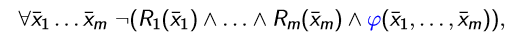 Other extensions of functional dependencies
Studied for constraint databases and constraint logic programs

Constraint Generating Dependencies:


ξ, ξ′ are arbitrary constraints, which may carry constants;
subsuming CFDs

Constrained Tuple Generating Dependencies: 



subsuming both CFDs and CINDs;

Higher complexity for static analyses: satisfiability, implication and finite axiomatizability
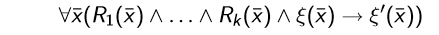 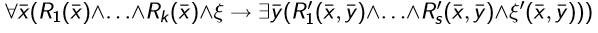 Outline
Conditional dependencies for capturing data inconsistencies
Conditional functional dependencies (CFDs) 	
Conditional inclusion dependencies (CINDs) 
Other extensions 
Matching dependencies for object identification 
Static analyses: New challenges 
Reasoning about conditional dependencies: Satisfiability, implication, axiomatizability, dependency propagation
Inferring matching rules 
Improving data quality with dependencies  
Data repairing 
Condensed representations of all repairs
Object identification
Data deduplication, merge/purge, record linkage (matching): to identify tuples from one or more relations that refer to the same real-world object. 
Example: credit-card fraud detection
Schema: credit cards and billing transactions
card(C#, type, SSN, FN, LN, addr, tel, email),
billing(C#, item, price, FN, SN, post, phn, email).

For any instance (Dc , Db) of (card, billing), t ∈ Dc , t ′ ∈ Db, 
if t[C#] = t ′ [C#], 
then t[Yc ] and t ′ [Yb] must match – refer to the same holder

Yc = [FN, LN, addr, tel, email], Yb = [FN, SN, post, phn, email].
[Speaker Notes: essential to data integration, data cleaning, ...]
Matching rules
Challenges: unreliable data sources, different representations …
Matching rules: what attributes to compare and how to compare the attributes
if t[LN, addr] and t ′ [SN, post] match, and 
if t[FN] and t ′ [FN] either match or are similar w.r.t. a similarity relation ≈d , 
then t[Yc ] and t ′ [Yb] match
We can identify t[Yc ] and t ′ [Yb] even if they radically differ in some attributes
comparing t[LN, addr, FN] and t ′ [SN, post, FN] instead of t[FN, LN, addr, tel, email] and t ′ [FN, SN, post, phn, email]. 
similarity ≈d instead of equality on FN
Matching dependencies (MDs)
An MD φ defined on schemas (R1, R2):





The MD φ holds on (D1, D2), where Di is an instance of Ri ,




φ1: card[LN] ⇋ billing[SN] ∧ card[addr] ⇋ billing[post] ∧ card[FN] ⇋ billing[FN] → card[Yc ] ⇋ billing[Yb] 

φ2: card[LN] ⇋ billing[SN] ∧ card[addr] ⇋ billing[post] ∧ card[FN] ≈d billing[FN] → card[Yc ] ⇋ billing[Yb]
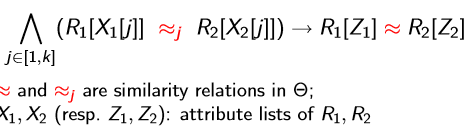 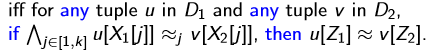 Example matching dependencies
If t[tel] and t ′ [phn] equal, then t[addr] ⇋ t ′ [post]
If t[email] and t ′ [email] equal, then t[FN, LN] ⇋ t ′ [FN, SN].

φ3: card[tel] = billing[phn] → card[addr] ⇋ billing[post] 
φ4: card[email] = billing[email] → card[FN,LN] ⇋ billing[FN,SN]
Known vs. unknown relations
card[LN] ⇋ billing[SN] ∧ card[addr] ⇋ billing[post] ∧ 
	card[FN] ≈d billing[FN] → card[Yc ] ⇋ billing[Yb]

Similarity ≈ (except ⇋), e.g., =, ≈d : to compare data values in unreliable sources
similarity metrics: edit distance, q-grams, Jaro distance, ...
total mappings defined on specific domains, already given

Match relation ⇋:
either not given or partially defined;
to be “inferred” via generic reasoning about matching rules;
u[Z1] ⇋ v[Z2] 
u[Z1] and v[Z2] refer to the same object;
u[Z1] and v[Z2] may not be directly matched using any metric ≈ known in advance


Matching dependencies: essentially used to infer the match relation ⇋ (implication analysis)
Matching dependencies vs. Functional dependencies
An extension of traditional functional dependencies (FDs)

MDs:

FDs R(X → Y ): a special form of MDs when R1 and R2 are both R, X1[j] and X2[j] are the same attribute for j ∈ [1, k], Z1 and Z2 are the same attribute list, and ≈j and ≈ are =.

Differences:
MDs may be defined across different relations, while FDs on a single relation

MDs may be defined in terms of similarity, while FDs with equality only

Implication analysis of MDs is quite different from its FD counterpart
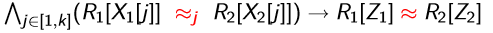 [Speaker Notes: We will see implication analysis shrtly]
Outline
Conditional dependencies for capturing data inconsistencies
Conditional functional dependencies (CFDs) 	
Conditional inclusion dependencies (CINDs) 
Other extensions 
Matching dependencies for object identification 
Static analyses: New challenges 
Reasoning about conditional dependencies: Satisfiability, implication, axiomatizability, dependency propagation
Inferring matching rules 
Improving data quality with dependencies  
Data repairing 
Condensed representations of all repairs
Classical decision problems
The satisfiability problem is to determine, given a schema R and a set Σ of dependencies defined on R, whether or not there exists a nonempty database instance D of R that satisfies all dependencies ϕ in Σ.
To decide whether or not dependencies are dirty themselves

The implication problem is to determine, given a schema R, a set Σ of dependencies and a single dependency φ defined on R, whether or not Σ implies φ, denoted by Σ |= φ, i.e., whether for any each instance D of R that satisfies Σ, D also satisfies φ.
To remove redundant dependencies
[Speaker Notes: ◮ Static analyses: New challenges ◮ Reasoning about conditional dependencies: Satisfiability, implication, axiomatizability, dependency propagation ◮ Inferring matching rules]
Reasoning about conditional functional dependencies
For traditional FDs,
the satisfiability problem is not an issue, and
the implication problem is in linear time
In contrast, a set of CFDs may have conflicts or inconsistencies:
ϕ = R(A → B, Tp), where Tp = 


For any nonempty database D and for any tuple t in D, ϕ says that t[B] must be both b1 and b2.
CFD,satisfiability and classical dependency
Each CFD of the relation R, mapped to a value in a domain through a value function.
Domain can be thought of as,
there are at least two elements, 
there is no upper bound: possibly infinitely many
Cust(CC: int, AC: int, phn: int,name: string,street: string,…)
In practice, it is common to find attributes with a finite domain: Boolean, date, ...
While the presence of attributes with a finite domain does not complicate the analyses of FDs, it does take a toll on CFDs
[Speaker Notes: Consider Σ = {ψ1,ψ2}, where ψ1 = R(A → B,T1), and ψ2 = R(B → A,T2) T1= A B true b1 false b2 T2= B A b1 false b2 true If dom(A) is Boolean, then Σ is not satisfiable!]
Static Analyses: CFDs vs. FDs
In the absence of attributes with a finite domain:



General setting:
Static Analysis of CINDs
The implication problem for traditional INDs is PSPACE-complete.
In the absence of attributes with a finite domain, the implication problem for CINDs is PSPACE-complete. 
There is a sound and complete inference system for CINDs.
The inference system is more involved than its traditional counterpart.
Static Analysis of CINDs
In the absence of attributes with a finite domain:



General setting:
CFDs and CINDs taken together
We need both CFDs and CINDs for
data cleaning
Schema mapping
For traditional FDs and INDs taken together,
The satisfiability problem is in O(1) time, and
The implication problem is undecidable.
For CFDs and CINDs taken together,
the satisfiability problem becomes undecidable, and 
the implication problem remains undecidable.
The need for effective heuristic algorithms
Dependency propagation: The need
In data exchange or data integration, dependencies that hold on sources may only hold conditionally on the target data
Sources: two relations for customers in the UK and USA 
RS (AC: int, phn: int, name: string, street: string, city: string, zip: string)
A traditional FD on RUK : zip → street
View definition: (RUK× (CC: 44)) ∪ (RUSA× (CC: 01)) 
The FD no longer holds on the target data
The FD is indeed propagated to the target, but as a CFD
[Speaker Notes: ([CC, zip] → [street], Tp) CC  zip street
                                        44  _    _]
Reasoning about matching dependencies (MDs)
Matching dependencies: if C holds then identify x and y.
Generic reasoning:
A set Σ of MDs entails another MD φ, denoted by Σ |=m φ, if for any instance D that satisfies Σ, D satisfies φ, 
for all similarity and match relations satisfying their generic axioms (reflexivity, symmetric and subsuming equality for ≈; and additionally, transitivity and pairwise match for ⇋) 

The implication problem for MDs: to determine, given any Σ and φ, whether or not Σ |=m φ.

Logical consequence: no matter how matching rules are interpreted, if Σ is enforced, then so must be φ.
[Speaker Notes: May drop this slide]
Derived MDs can add value
The implication problem for MDs
Derived MDs: 
card[email, addr] = billing[email, post] → card[Yc ] ⇋ billing[Yb] 

card[LN, tel] = billing[SN, phn] ∧ card[FN] ≈d billing[FN] 
	→ card[Yc ] ⇋ billing[Yb]

These derived MDs allow us to identify tuples based solely on the similarity metrics given on the source data.

The implication analysis of MDs aims to derive matching rules on unreliable data.

The implication problem for matching dependencies is in PTIME.
Outline
Conditional dependencies for capturing data inconsistencies
Conditional functional dependencies (CFDs) 	
Conditional inclusion dependencies (CINDs) 
Other extensions 
Matching dependencies for object identification 
Static analyses: New challenges 
Reasoning about conditional dependencies: Satisfiability, implication, axiomatizability, dependency propagation
Inferring matching rules 
Improving data quality with dependencies  
Data repairing 
Condensed representations of all repairs
Data Repairing
Input: a relational database D and a set Σ of dependencies
Output: a candidate repair D ′ of D w.r.t. Σ: D ′ |= Σ (consistent), and D ′ minimally differs from the original database D.
Example repair models:
X-repair: maximal D ′ ⊆ D, D ′ |= Σ (tuple deletions) 
S-repair: minimal (D \ D ′ ) ∪ (D ′ \ D) and D ′ |= Σ (tuple insertions and deletions)
U-repair: D ′ |= Σ and minimal cost(D′ , D) (value modifications).
[Speaker Notes: Improving data quality with dependencies
MDM, Heuristics
Talk little about Query Rewriting and Condensed Representation]
The repair checking problem
Data repairing is an optimization problem

Given Σ, D, and D′, whether D′ is a repair of D w.r.t. Σ? 

 in PTIME for denial constraints (S-repairs) 

coNP-hard for universal dependencies, and in coNP for any FO sentences (S-repairs) 

in PTIME for FDs and acyclic INDs (X-repairs) 

coNP-complete for one FD and one IND together (X-repairs)

NP-complete for a ﬁxed set of either FDs or INDs (U-repairs)
[Speaker Notes: Improving data quality with dependencies
MDM, Heuristics
Talk little about Query Rewriting and Condensed Representation]
Repairing algorithms
[Speaker Notes: 2 Relational Schemas R1(A,B) and R2(B,C)
FD: R1: (A-> B)
IND: R2[B] -> R1[B]

D1 = {(1,2),(1,3)} of R1
D2 = {(2,1),(3,4)} of R2

To Repair D1 and D2, heuristics may be enforced on FD 
To Equalize 2 and 3 of FD in relation 1
It needs to enforce INDs by enduring D1 includes {2,3} as its B-attribute values
It leads to non-termination repairing algorithm.]
Repairing algorithms continued
Incremental repairing: given Σ, D, D′ and updates ∆D to the database D, it is to ﬁnd updates ∆D′ to the repair D′

 Master Data Management (MDM): (incremental) repairing based on available master (reference) data Dr.
Master Data Management – data repairing
Dependencies
[AC=020] -> [city=Ldn]
[AC=131] -> [city=Edi]
Dependencies identify inconsistent data and work with Master Data and applying Editing rules to repair the data.
Rule 1: ((zip,zip) -> (AC,str,city), tp1=())
Rule 2: ((phn,Mphn) -> (FN,LN),tp2[type] = (2))
Condensed representations of all repairs: Nuclei
Input: a database D and a satisﬁable set Σ of full dependencies
 Output: a nucleus G, a single tableau with variables 
representing all U-repairs of D w.r.t. Σ: for each CQ query q, q(G) yields the consistent answers to q in D w.r.t. Σ;
G is homomorphic to all U-repairs;
 for any tableau that is homomorphic to all U-repairs, it is also homomorphic to G;
for a ﬁxed set of dependencies, |G| can be exponential in |D|.
[Speaker Notes: Space and scalability affects this concept
All possible worlds that satisfies a set of constraints
Strong dependency system for incomplete information.]
Conclusion (Dependencies)
Understanding data inconsistencies using traditional FDs
Capturing and Fixing data inconsistencies using conditions
Learned about CFDs and CINDs
Dependencies revisited to identify objects using equality and similarity
Revision of static analyses: satisfiability, implication, axiomatizability, dependency propagation
Develop appropriate constraint languages for improving data quality: revising equality-generating dependencies (EGDs) and tuple-generating dependencies (TGDs)
Integrate data repairing and object identification: reasoning about conditional dependencies and matching dependencies taken together
Repairing algorithms with performance guarantee
Questions and Discussions